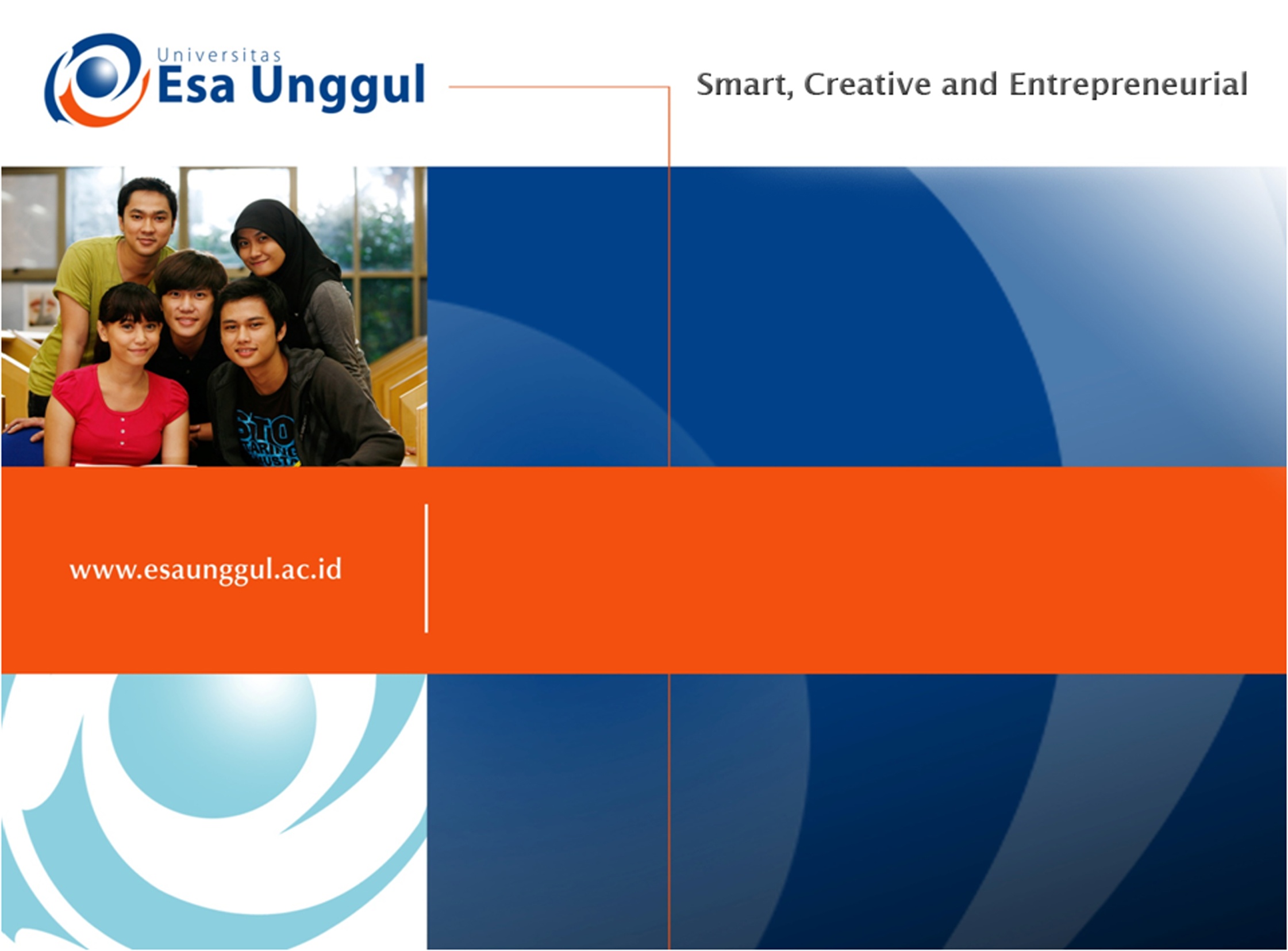 CLINICAL DECISION MAKING : STROKE
PERTEMUAN 10 
JERRY MARATIS
FAKULTAS FISIOTERAPI
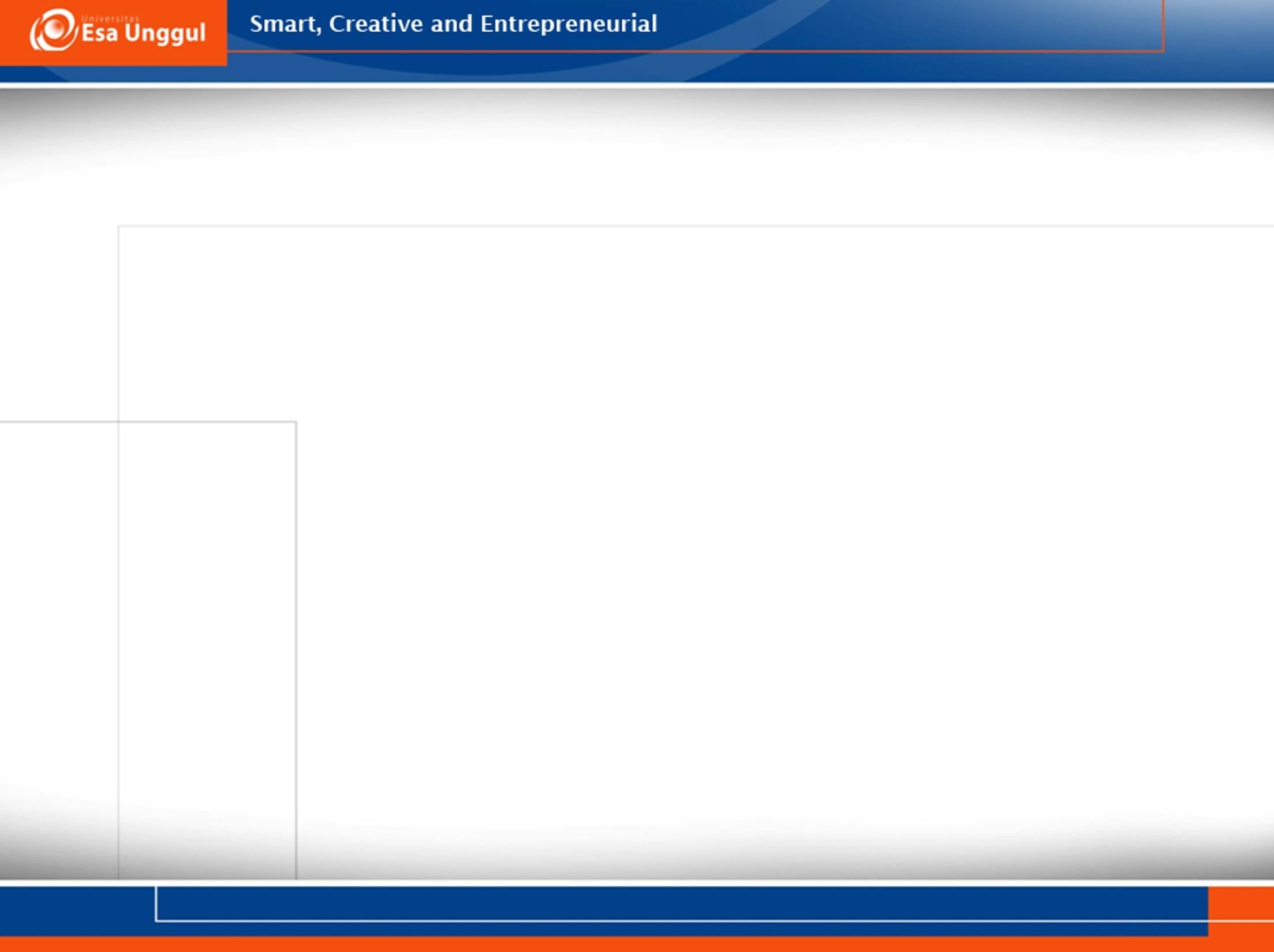 KEMAMPUAN AKHIR YANG DIHARAPKAN
Mahasiswa mampu memahami & menjelaskan definisi stroke & permasalahannya
Mahasiswa mampu memahami secara sistematis berdasarkan pemikiran kritis terhadap proses, penentuan & identifikasi impairments, functional limitations dan disabilitas dan membuat program latihan
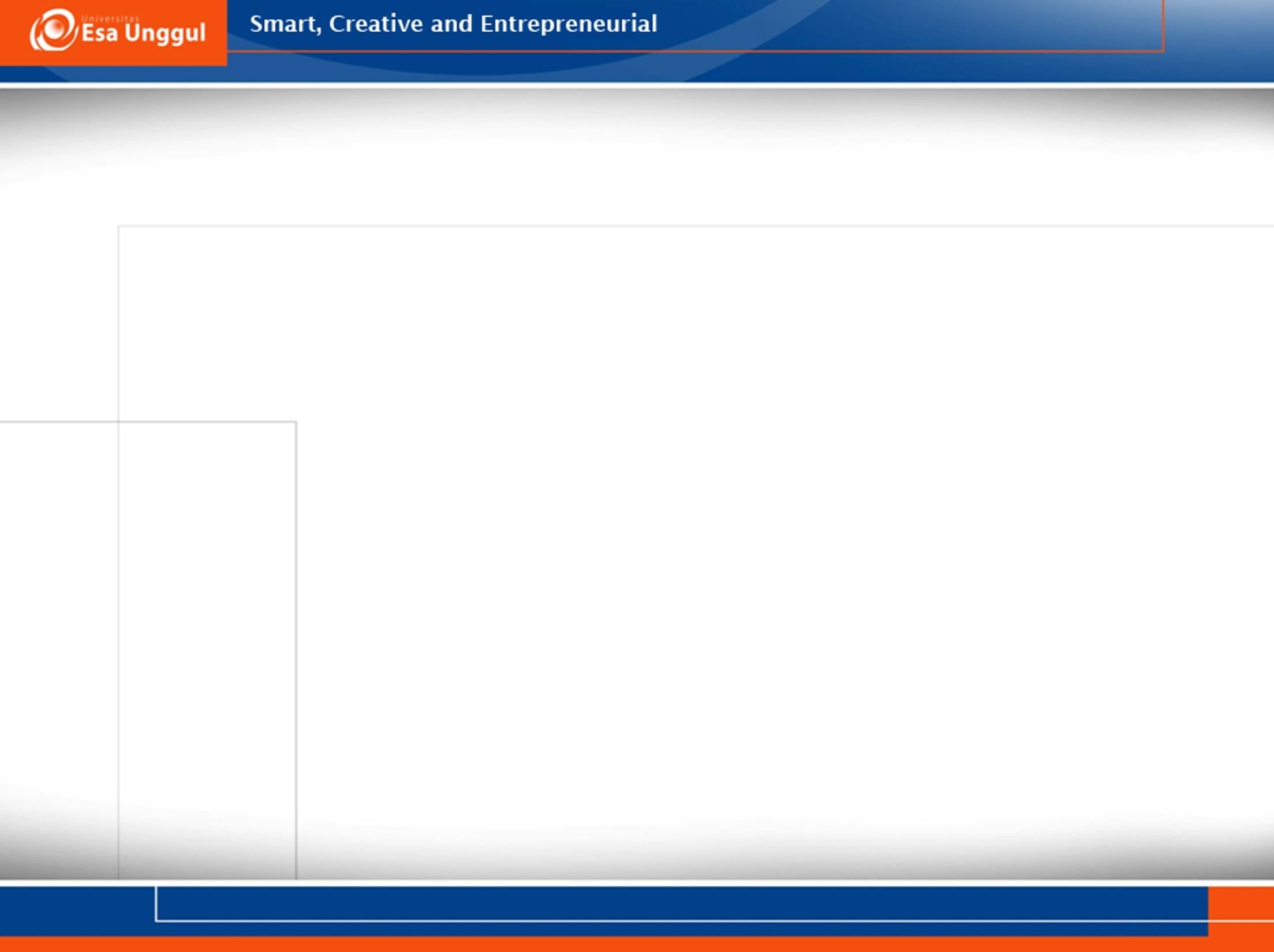 Definisi Stroke
Stroke adalah gangguan fungsional otak lokal maupun global akut, lebih dari 24 jam, berasal dari gangguan aliran darah otak dan bukan disebabkan oleh peredaran darah otak sepintas, tumor otak, stroke sekunder karena trauma maupun infeksi (Setyopranoto, 2011)

Stroke/Cerebro Vascular Accident terjadi karena :
Ischemic (berkurangnya aliran darah) dikarenakan oleh penyumbatan (thrombosis, arterial embolism)
 Hemorrhagic (pendarahan)
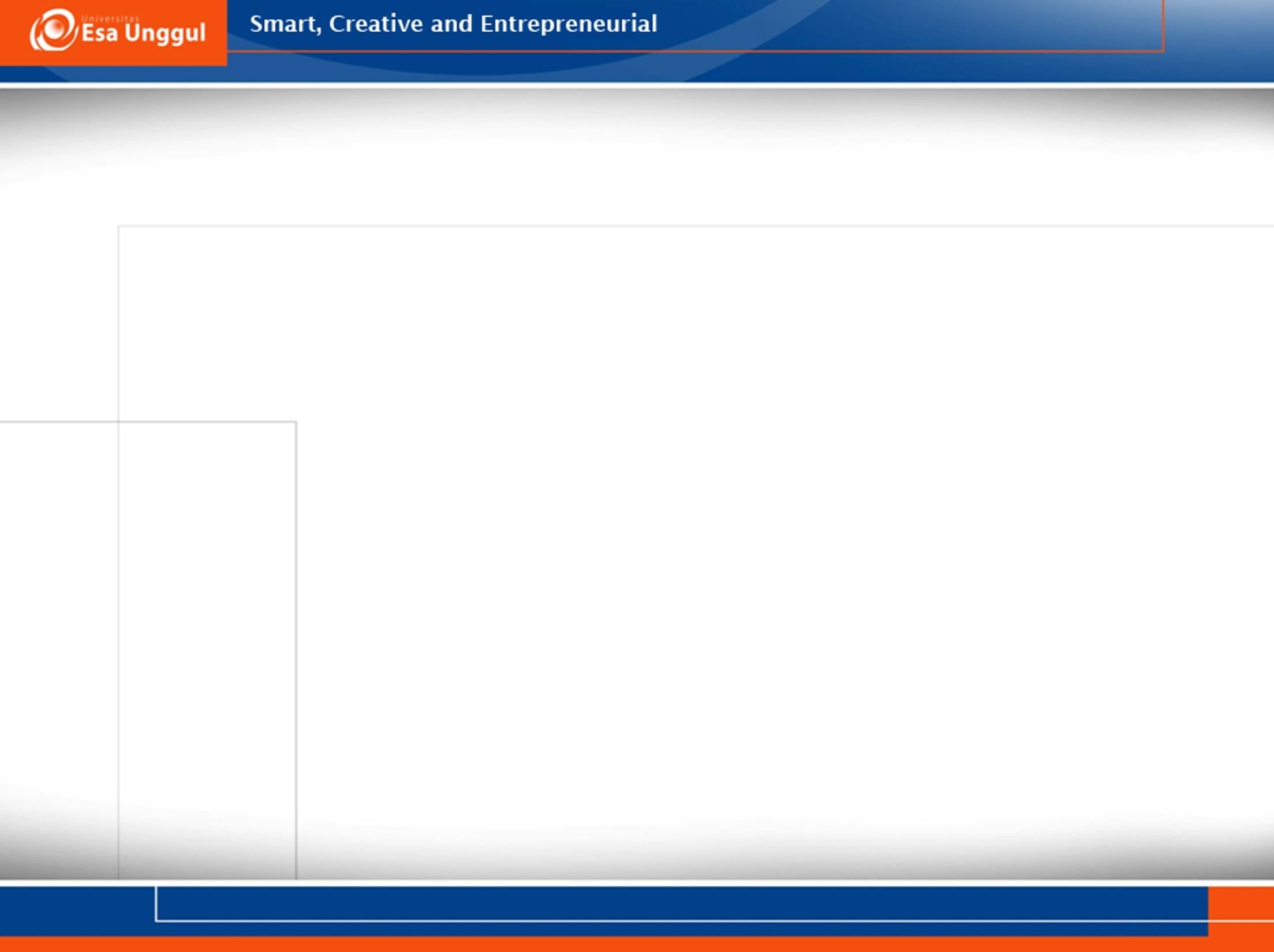 Klasifikasi Stroke
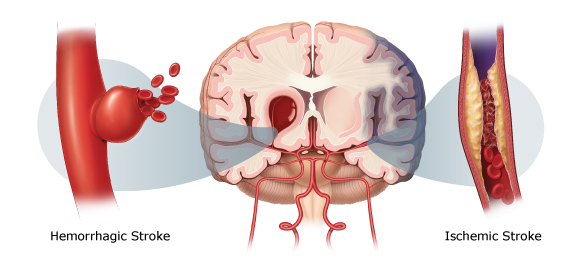 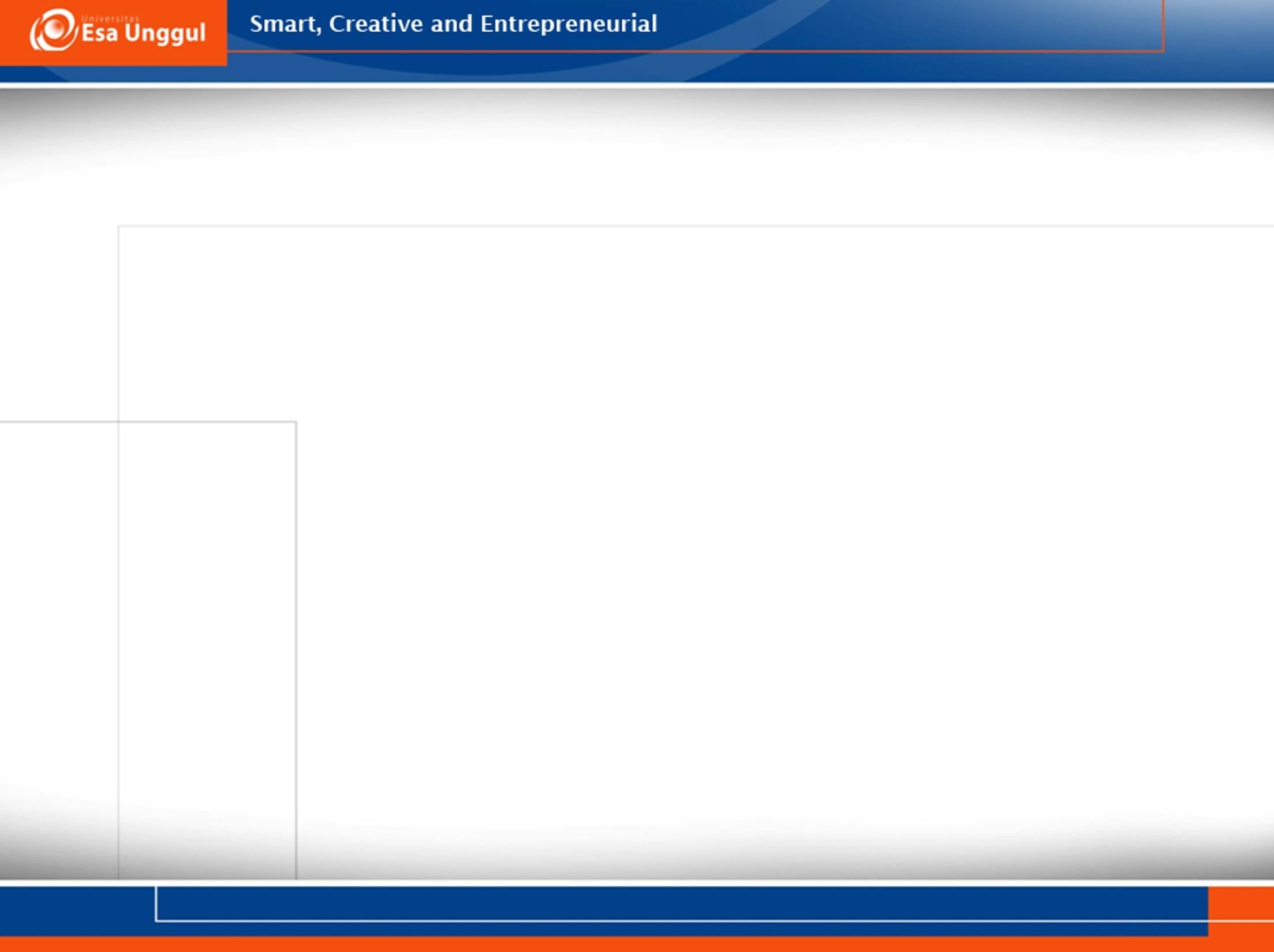 Klasifikasi Stroke
Stroke Non Hemorrhagic	
Transient Ishemic Attack (TIA)
Reversible Ischemic Neurologic Defisit (RIND)
Stroke In Evolution (SIE)
Complete Stroke
Stroke Hemorrhagic
Perdarahan Intraserebral
Perdaraha Subaraknoid
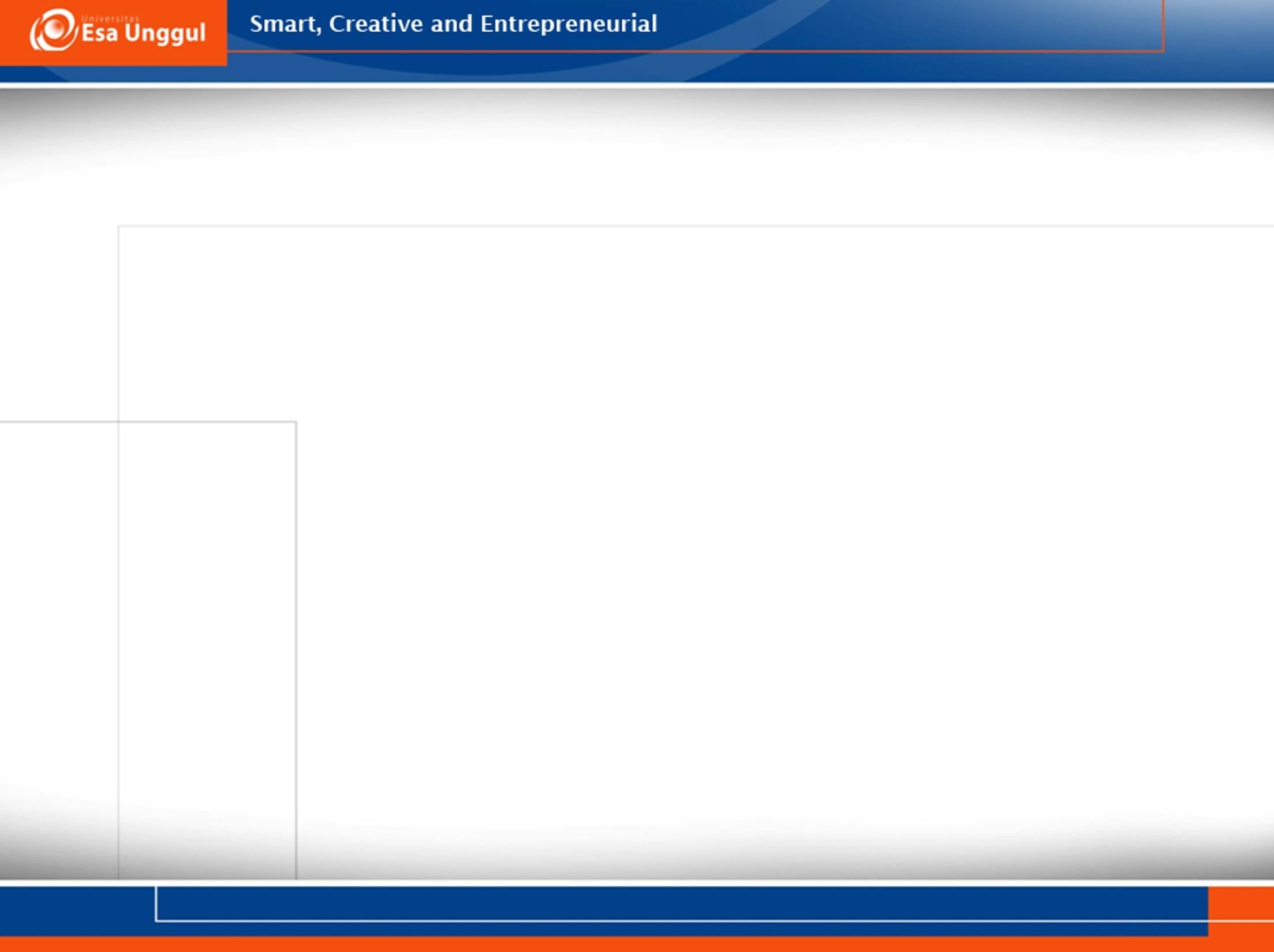 ICF Studi Kasus STROKE
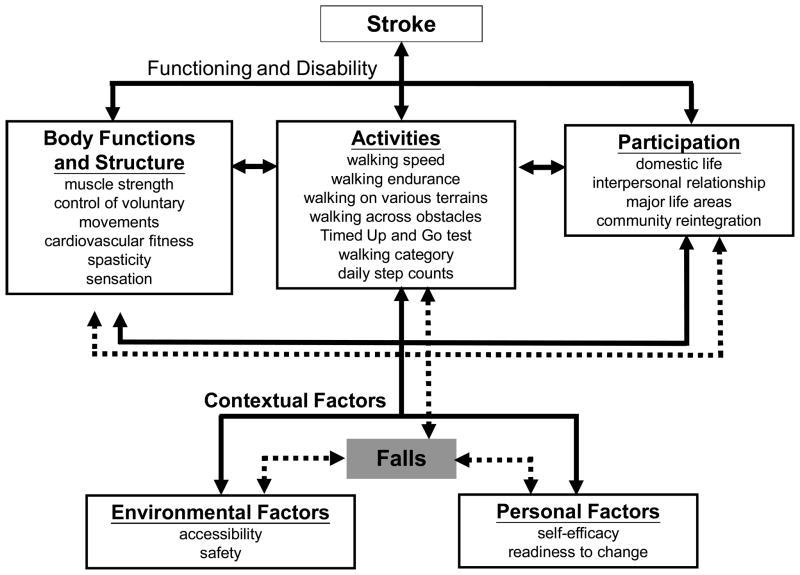 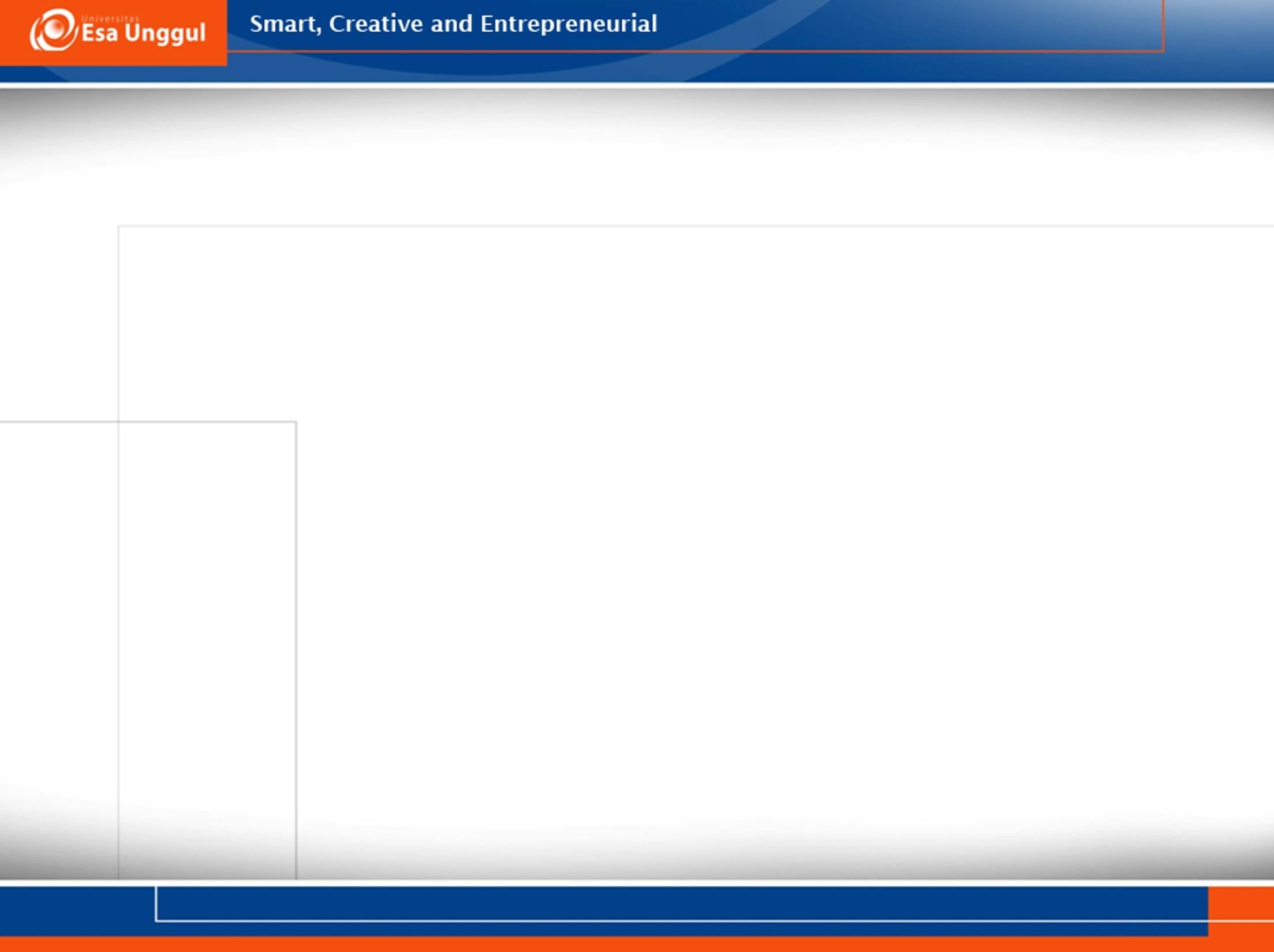 Studi Kasus STROKE
Laki – laki berusia 62 tahun
Kejadian : Tiba – tiba kehilangan kesadaran dan pingsan
Kondisi : Koma selama 1 minggu
Vital sign :
	BP : 110/70 mmHg
	RR : 12 kali/menit
Medical History :
	1)  Sporadic Bouts Angina 
	2) Hypertensi
	3) Riwayat penyakit orang tua : 
	Ayah terkena serangan jantung ( 59 tahun )
	 Ibu terkena stroke (72 tahun )
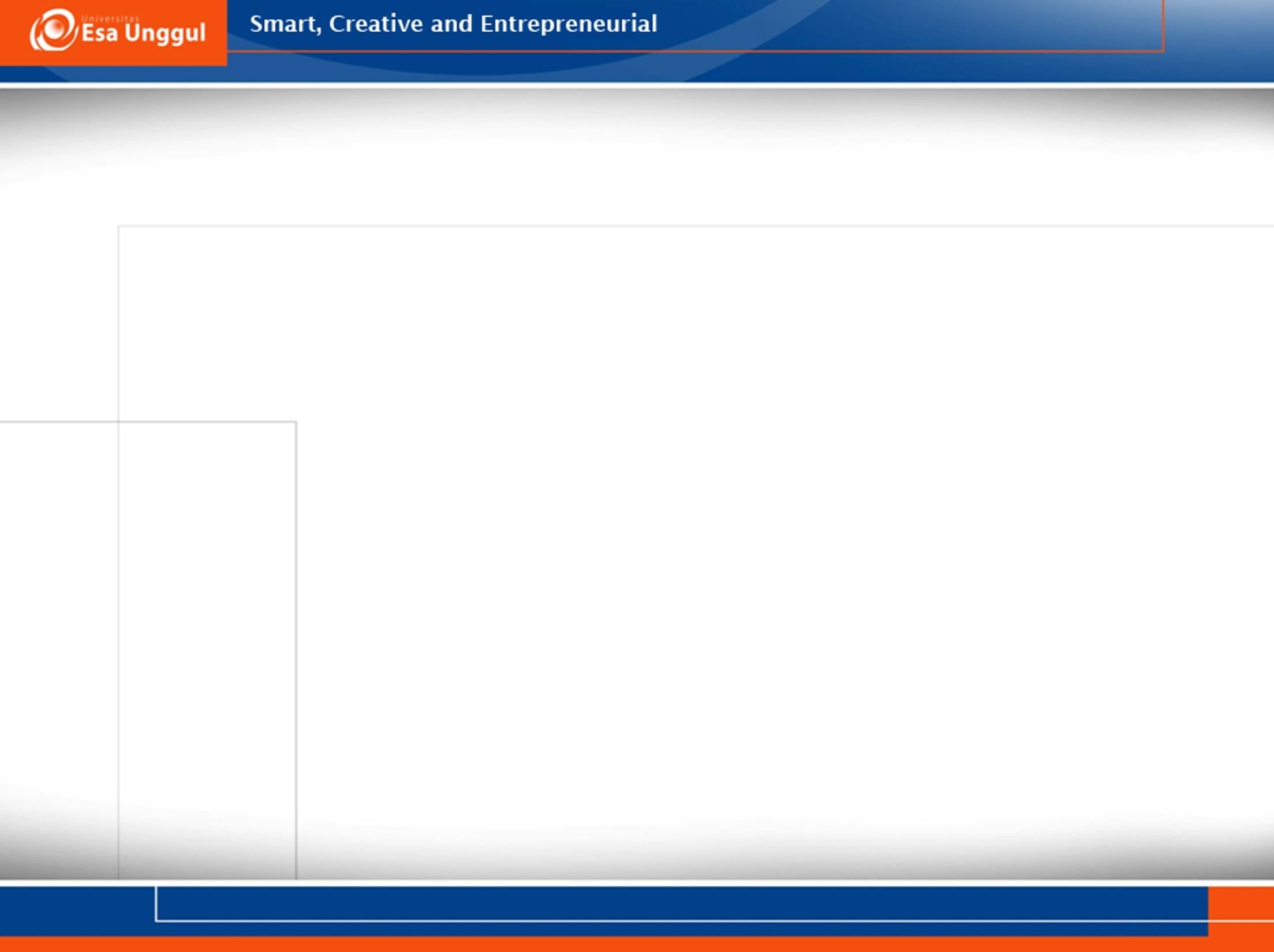 Pemeriksaan Penunjang Diagnosis
Test Data :
CT scan : Konsistensi dengan left middle cerebral artery ischemic infarction, ada sedikit swelling dan displacement struktur otak : localization lession
Carotid angiography : complete occlusion pada left middle cerebral artery
ECG : Terkadang arritmia
blood cemistry profile : peningkatan creatinine phosphokinase isozyme (CPK-MB)
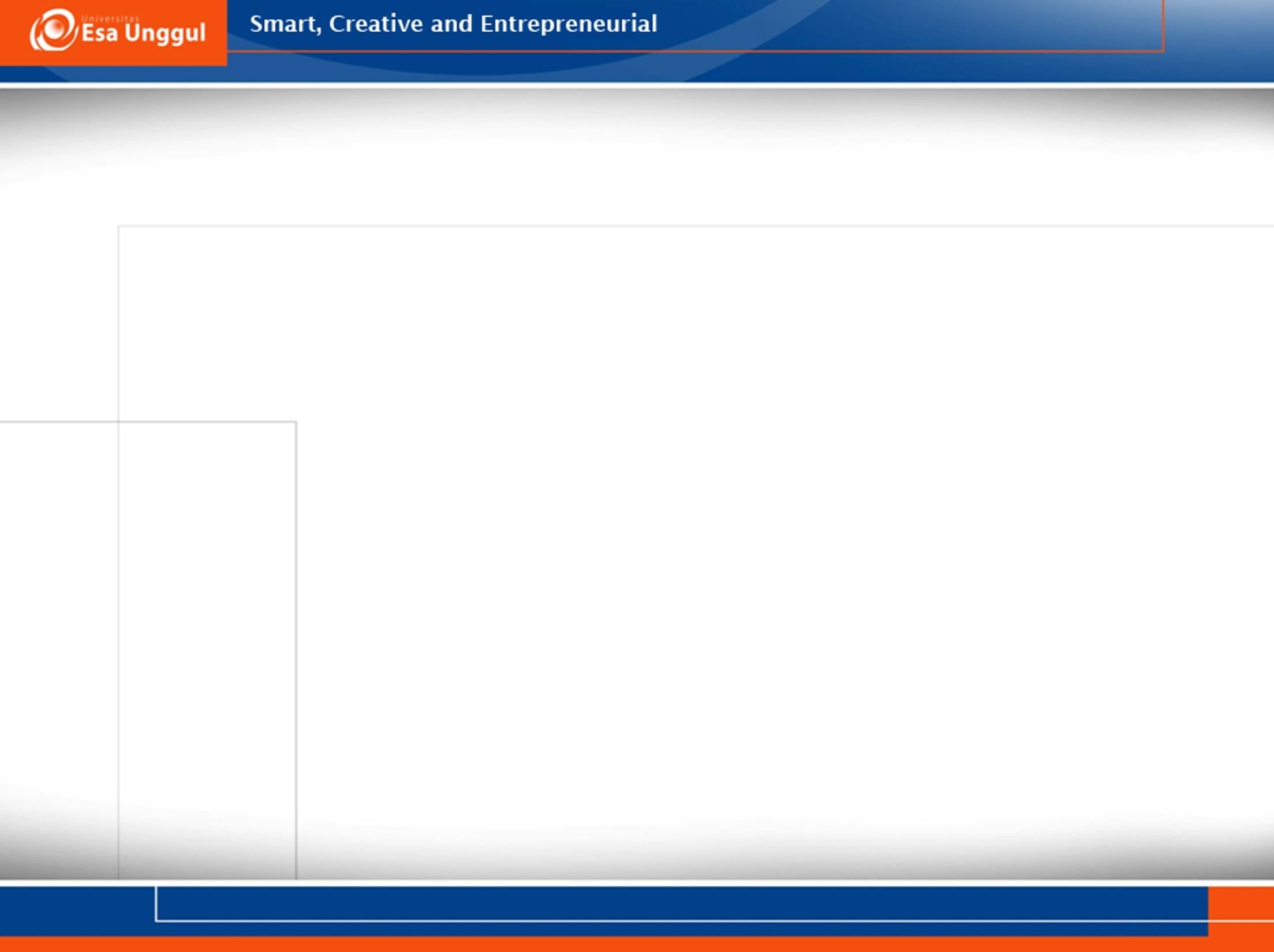 Pemeriksaan Fisik
Fascial asymetri
Sulit berbicara
Blur /samar
Deficit persepsi
Skin : hangat & kering
Sweeling  tangan kanan 
Jari – jari ROM terbatas
Keterlibatan sensory, status fungsional dan motor control perlu bantuan fisioterapi
Medication : Aspirin dan anticoagulation therapy ( heparin diikuti oleh warfarin )
Sosial history : 
	- Riwayat pendidikan SMA
	- Punya 3 anak & 6 cucu
	-  Pekerja pabrik
	 - Aktivitas : golf, bermain kartu, aktif organisasi di gereja, horseback riding
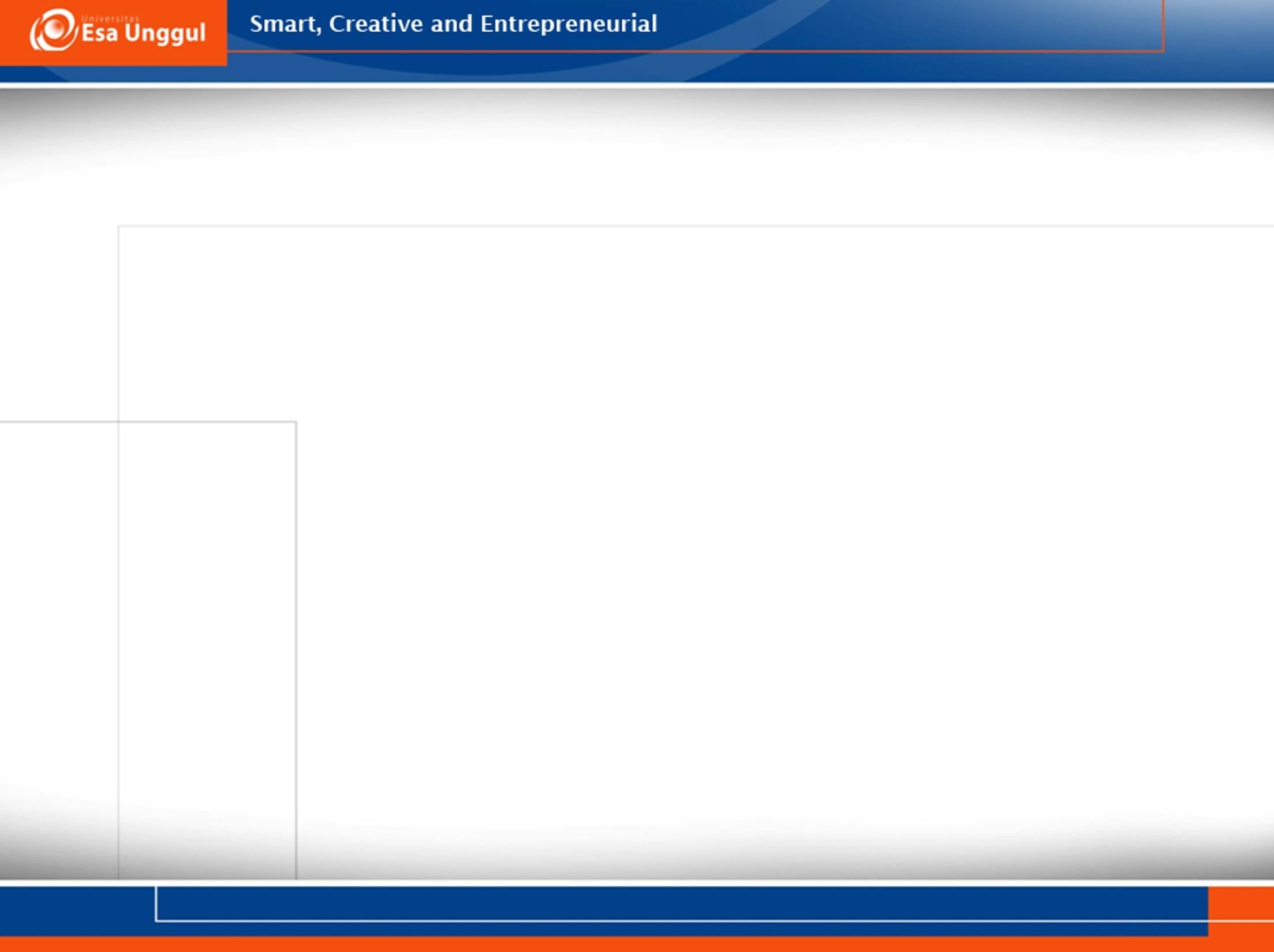 Stroke Ischemic Right Hemiparesis ( ICD )
Body Structure and Body Function:
 Paralysis ekstremitas kanan
 Fascial Asymetri
 Communication problem
Swelling dan displacement   struktur otak
Occlusion pada left middle cerebral artery
Gangguan Keseimbangan
Activity Limitation :
 Berjalan
 Berkerja
 Menulis
 Berpakaian
Participation Restriction :
 Rekreasi
 Beribadah
 Komunikasi
Environmental Factors :
 Keluarga
Fasiltas lingkungan yang mendukung
Personal Factors :
 Jenis Kelamin
Usia
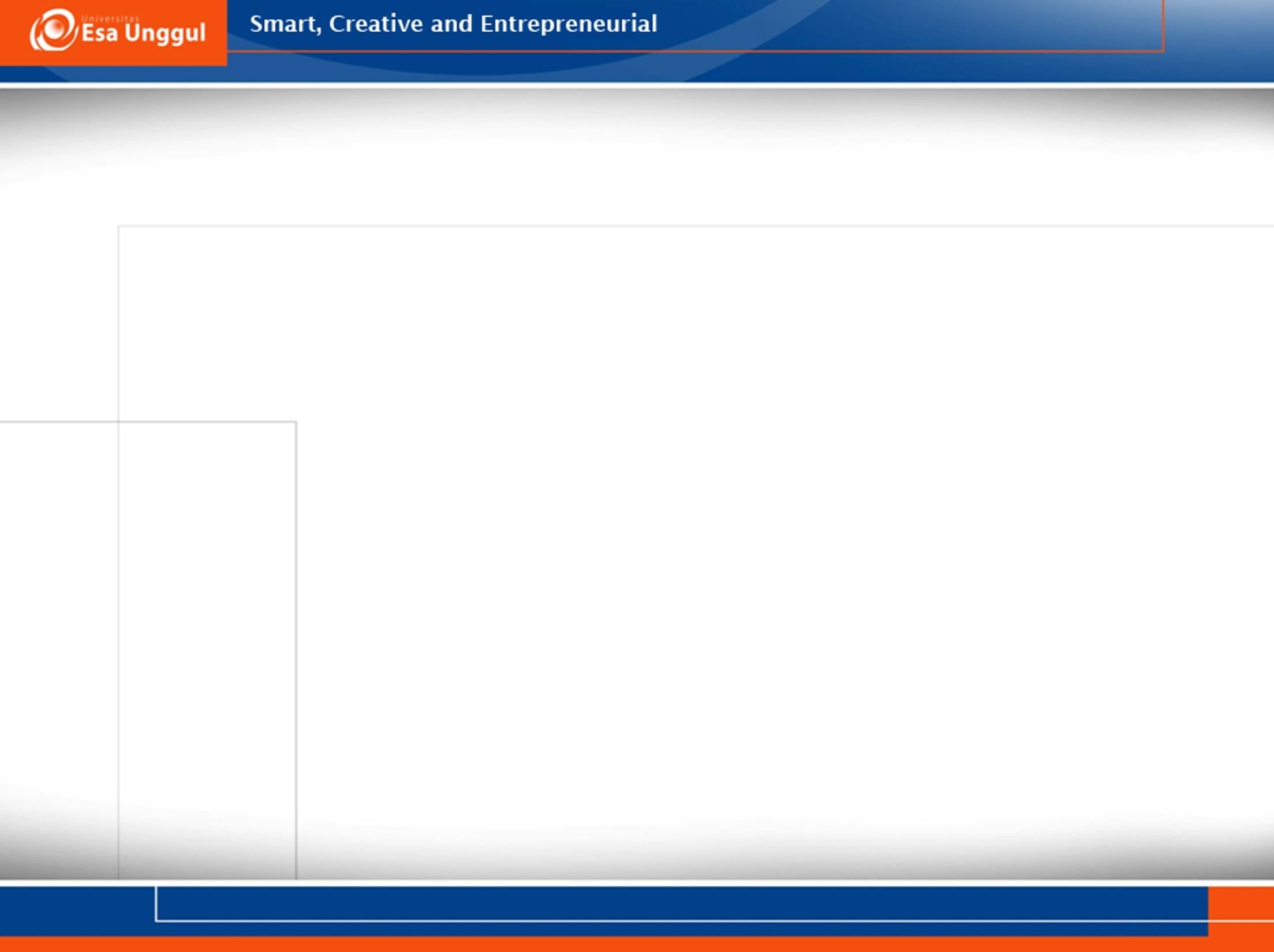 Identifikasi Masalah
Diagnosis Medis :  Myocardiac Infarct dan Stroke iskemik hemiparesis kanan
Diagnosis Fisioterapis : Gangguan berjalan dikarenakan paralisis pada ekstremitas kanan
Identifikasi Masalah 
Paralisis ekstremitas kanan
Gangguan keseimbangan
Gangguan koordinasi
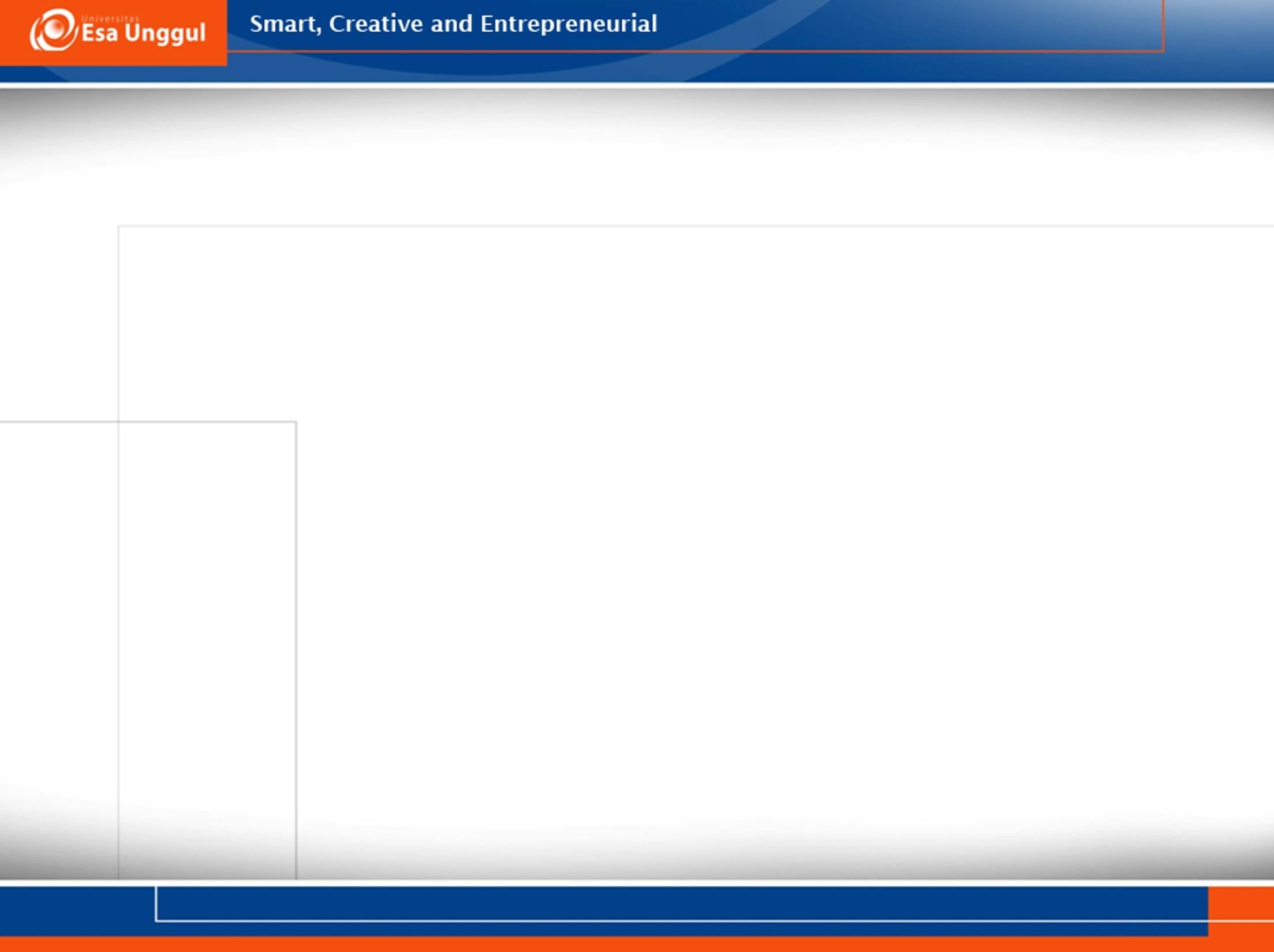 REFERENSI
Irfan, M. 2010. Fisioterapi bagi insan Stroke. Edisi Pertama. 	Jogjakarta ; Graha Ilmu
O’Sullivan SB, Schmitz TJ (2014). Improving Functional 	Outcomes in Physical Rehabilitation 	Philadelphia: F.A.  	Davis Company
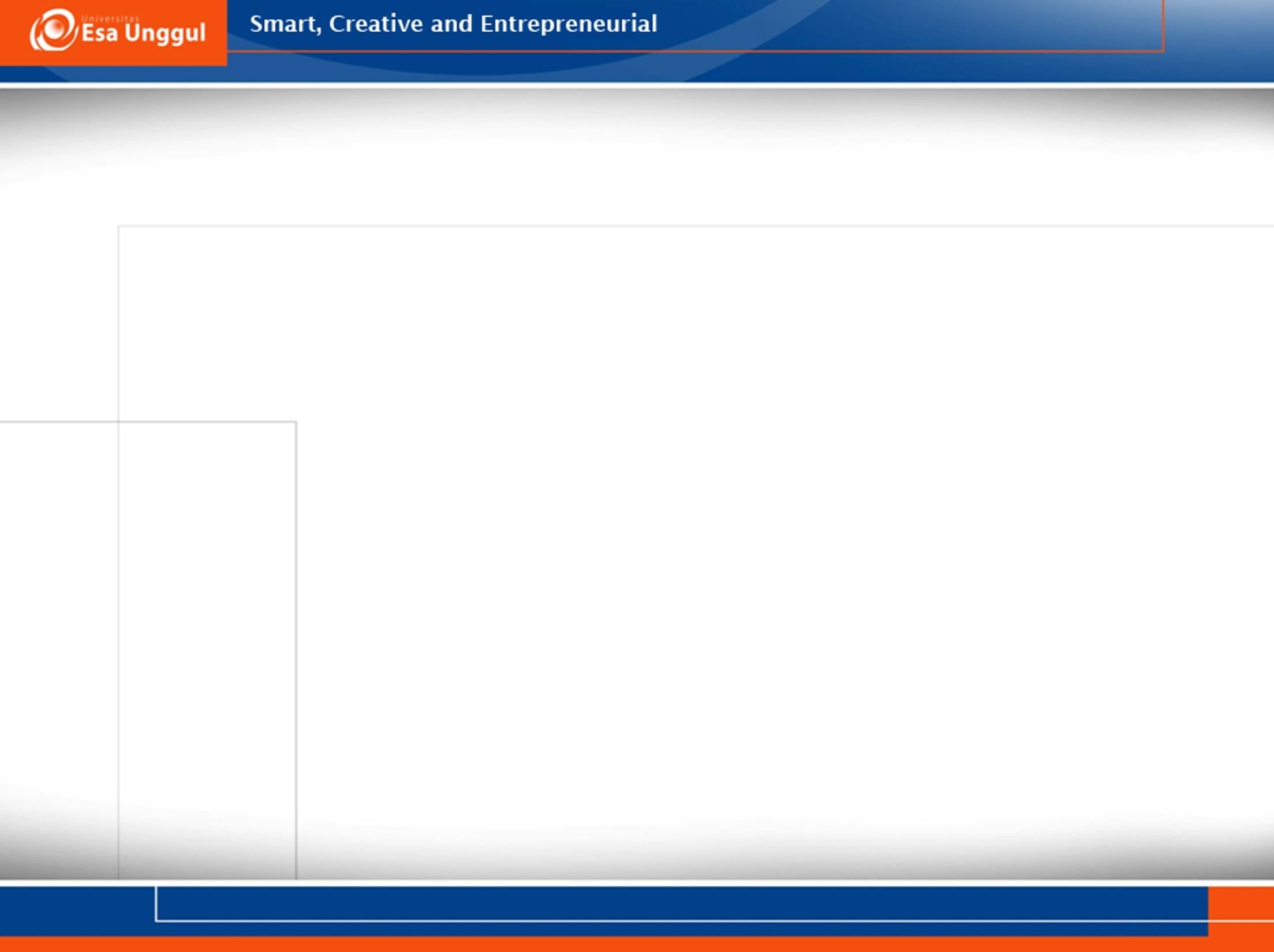 TERIMA KASIH&
SELAMAT BELAJAR